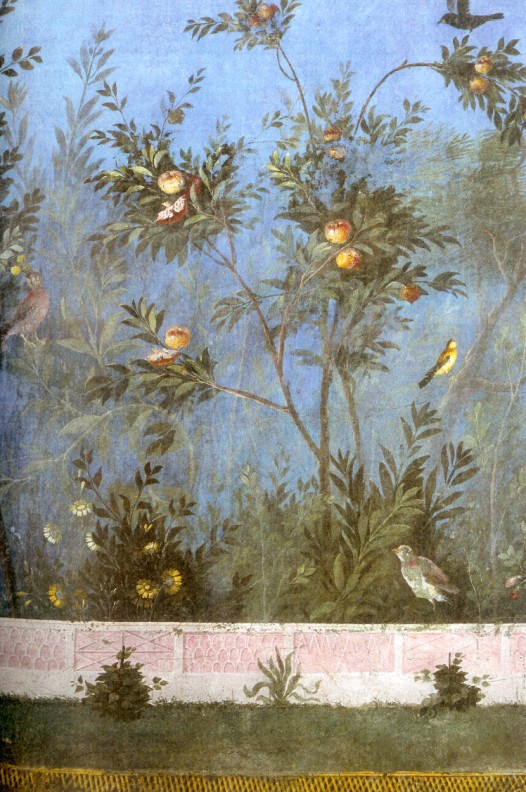 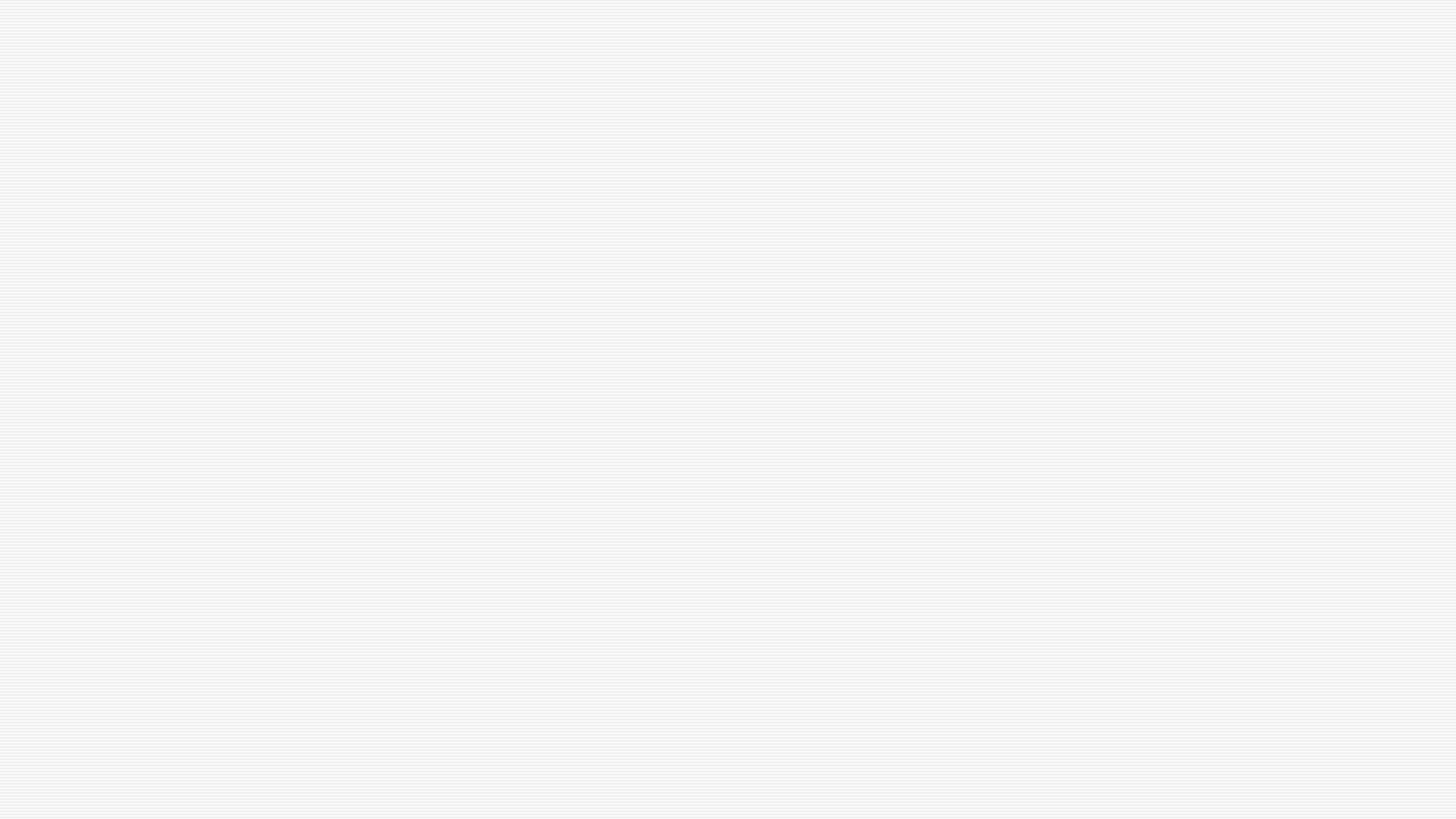 Présentation de la spécialité
LLCA :		Littérature,		Langue et		Culture de 		l’Antiquité
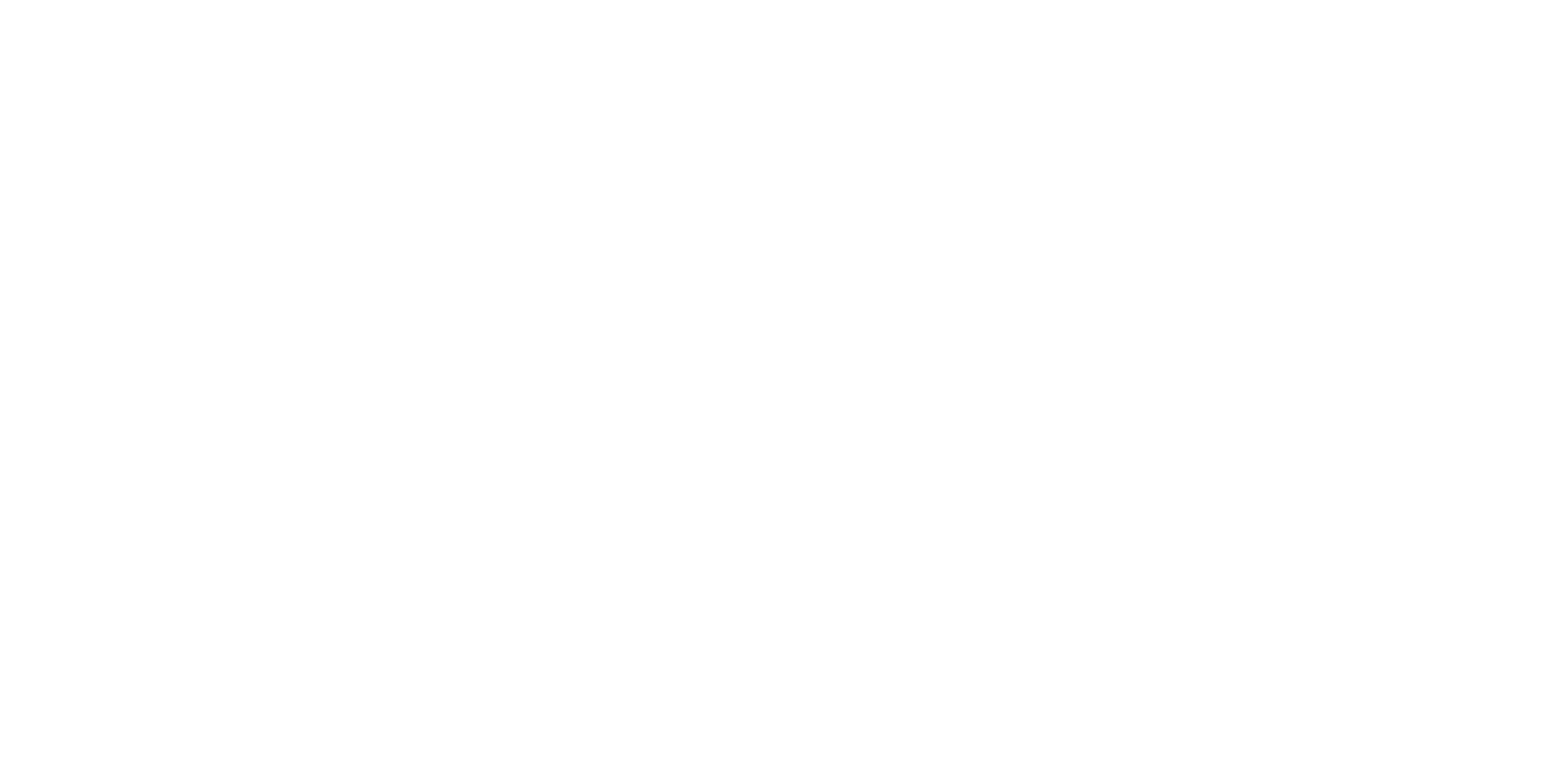 Un acronyme accrocheur
Littérature : lire des textes antiques et modernes, découvrir les grandes figures historiques, mythologiques et littéraires
Langue : comprendre le fonctionnement de la langue, traduire
Culture : comprendre ce que le monde antique nous apporte.
De l’Antiquité : Le monde romain
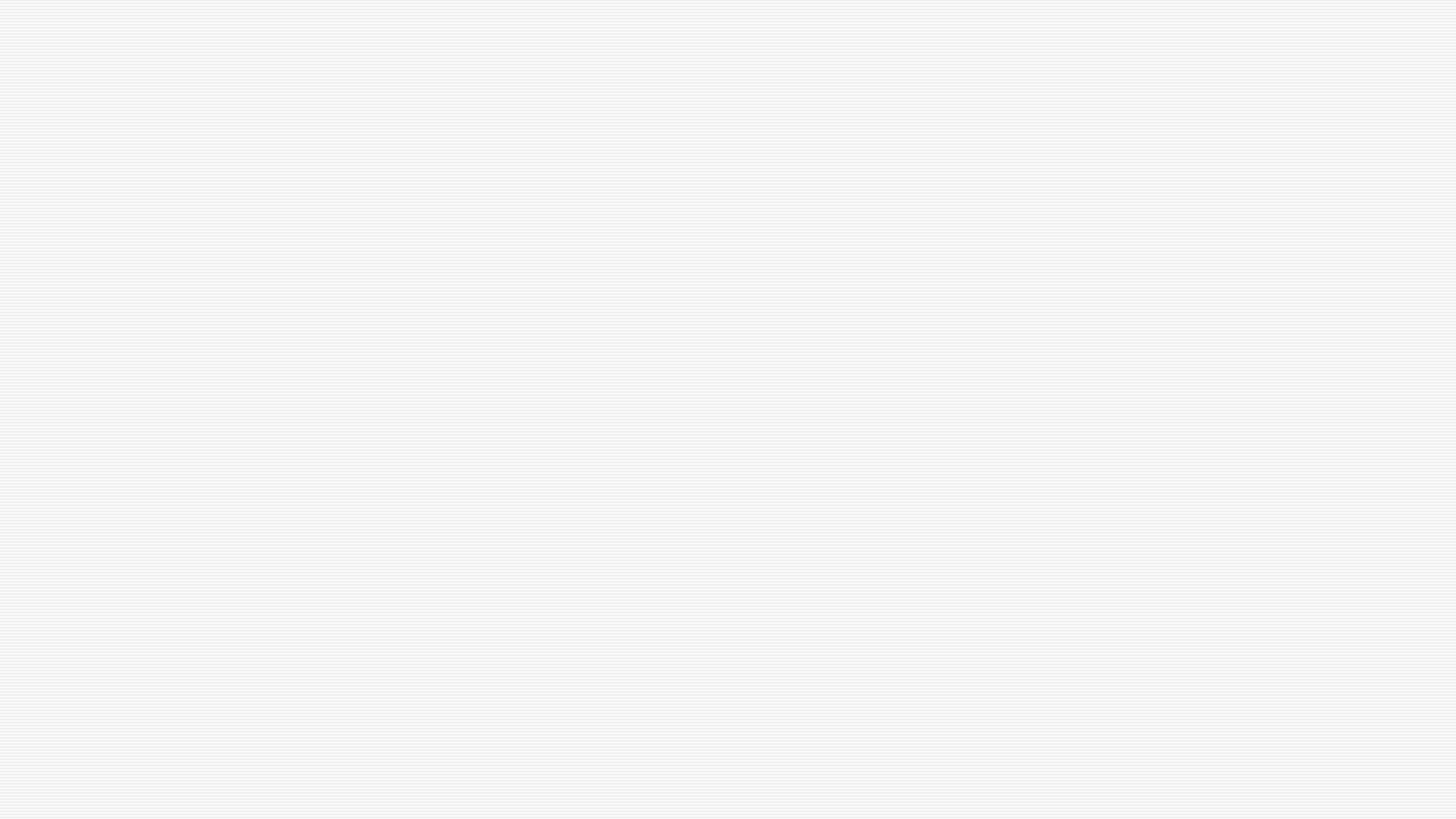 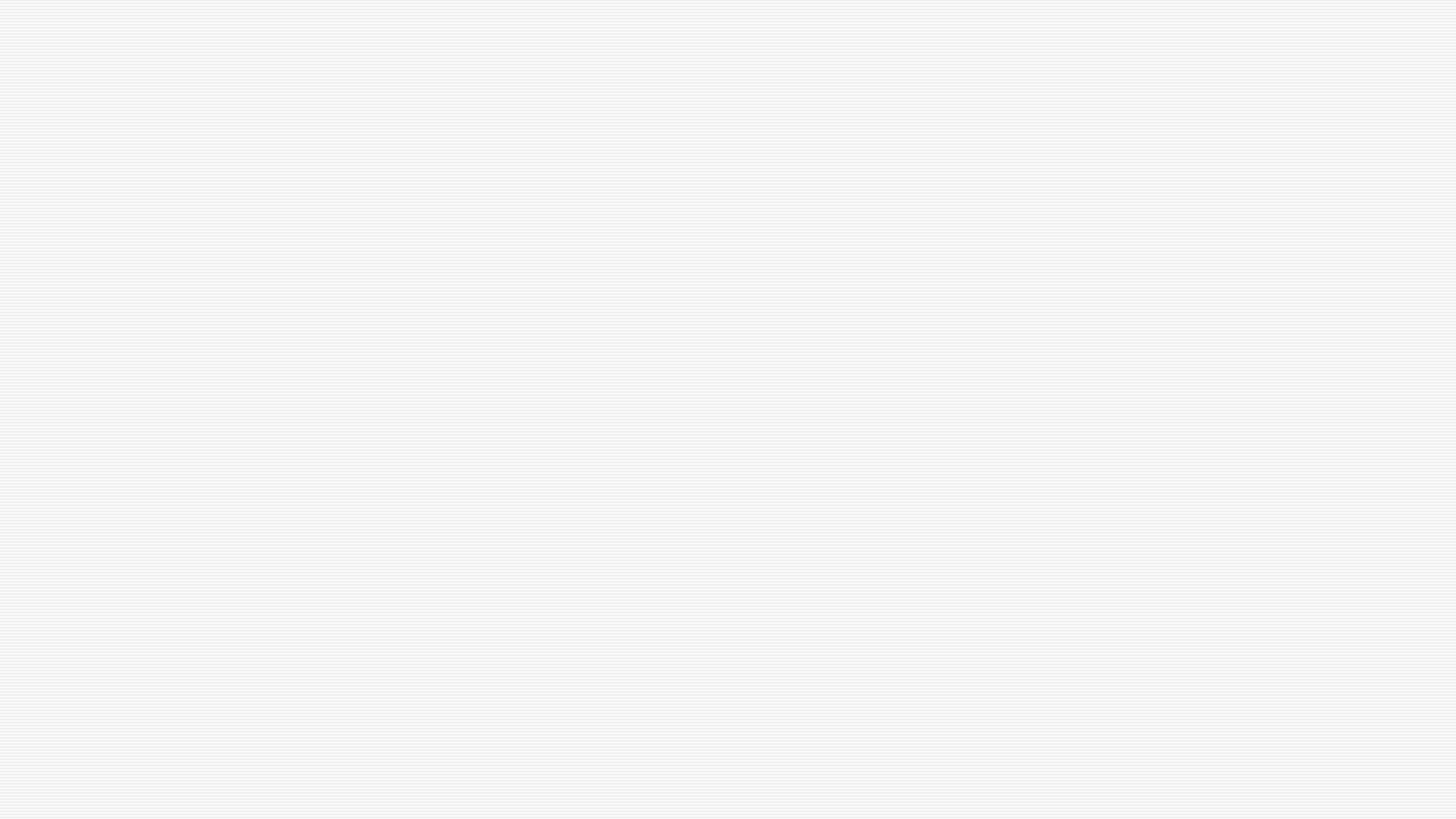 1. La cité entre réalités et utopie
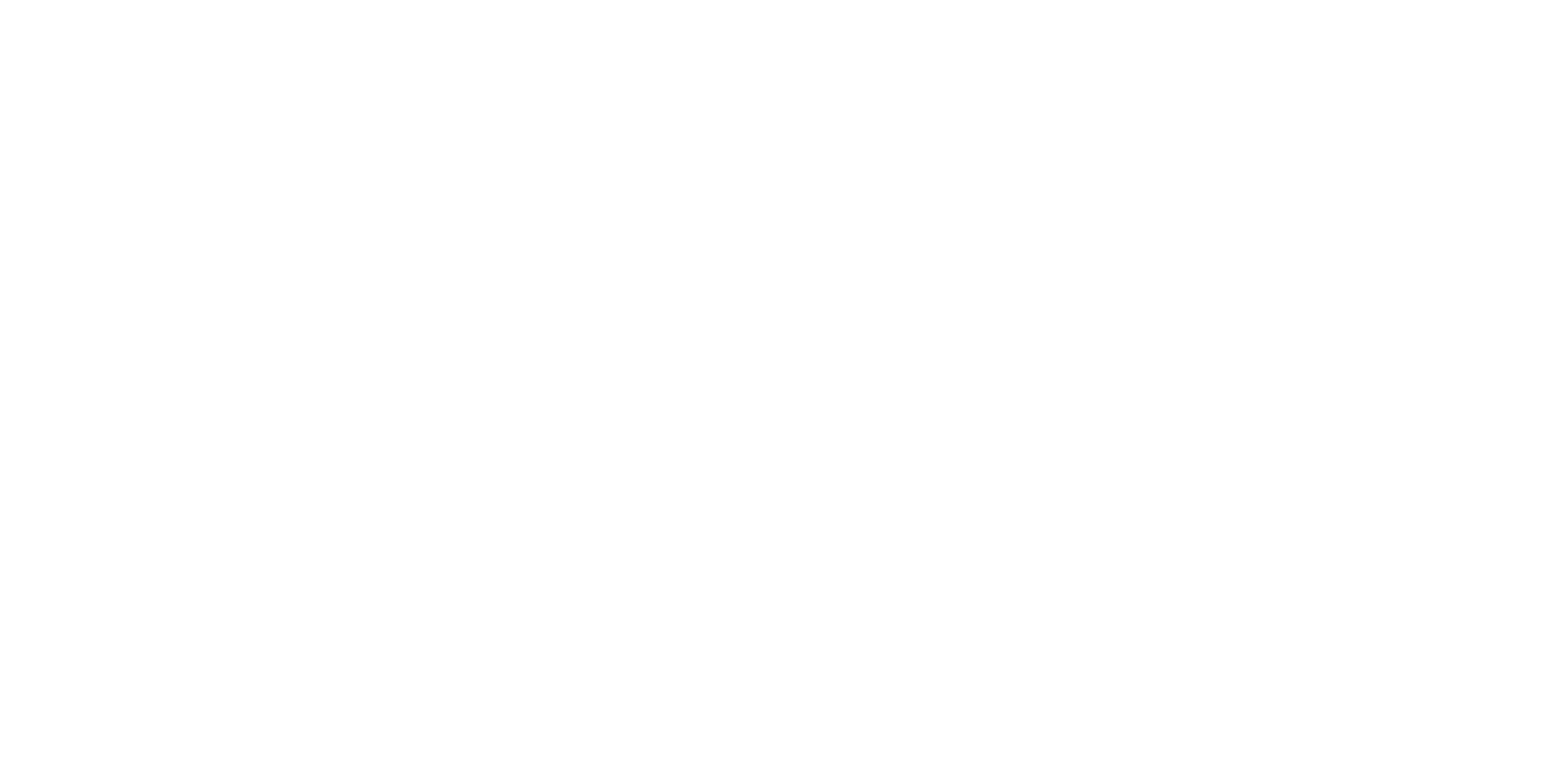 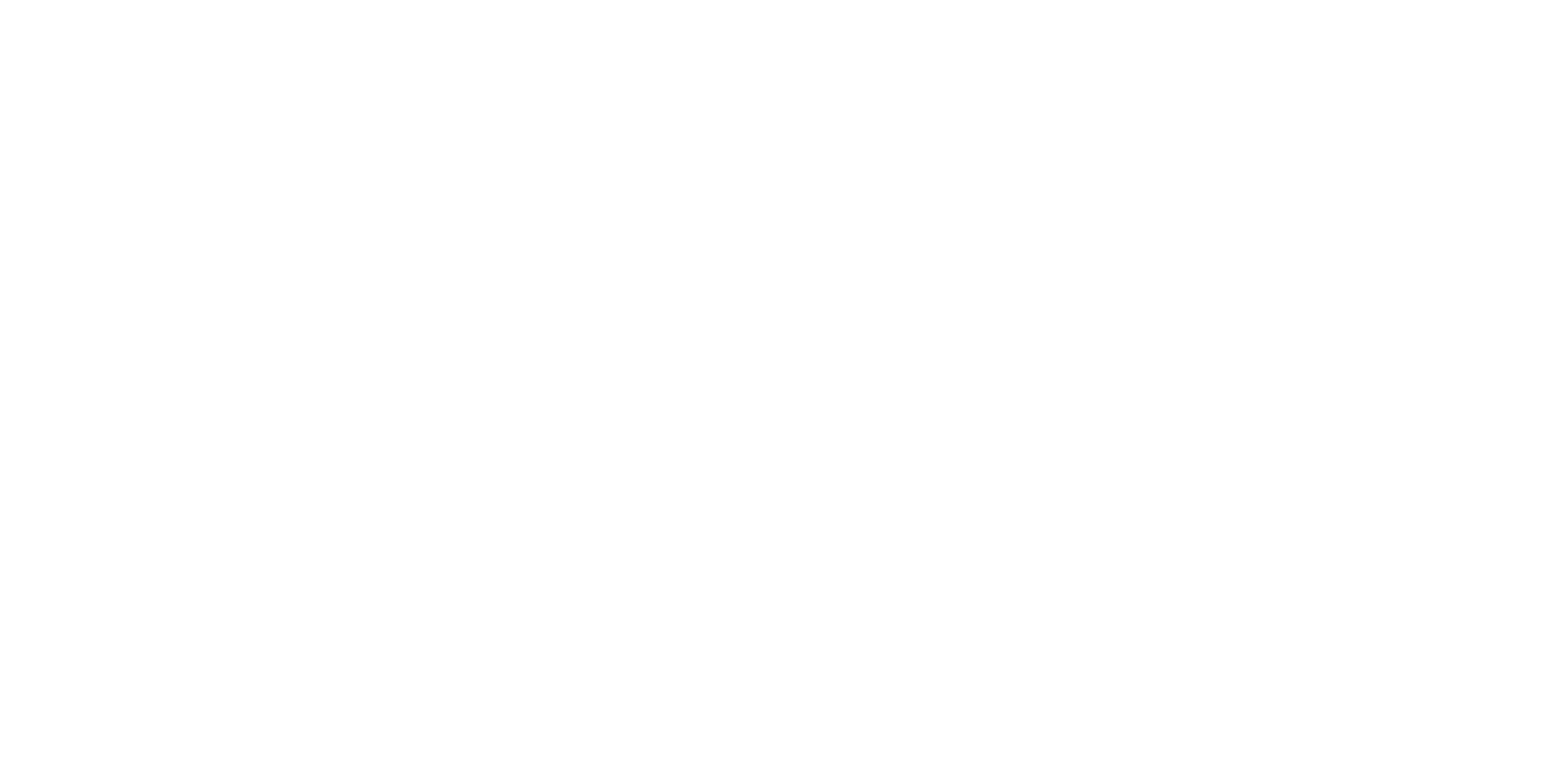 z
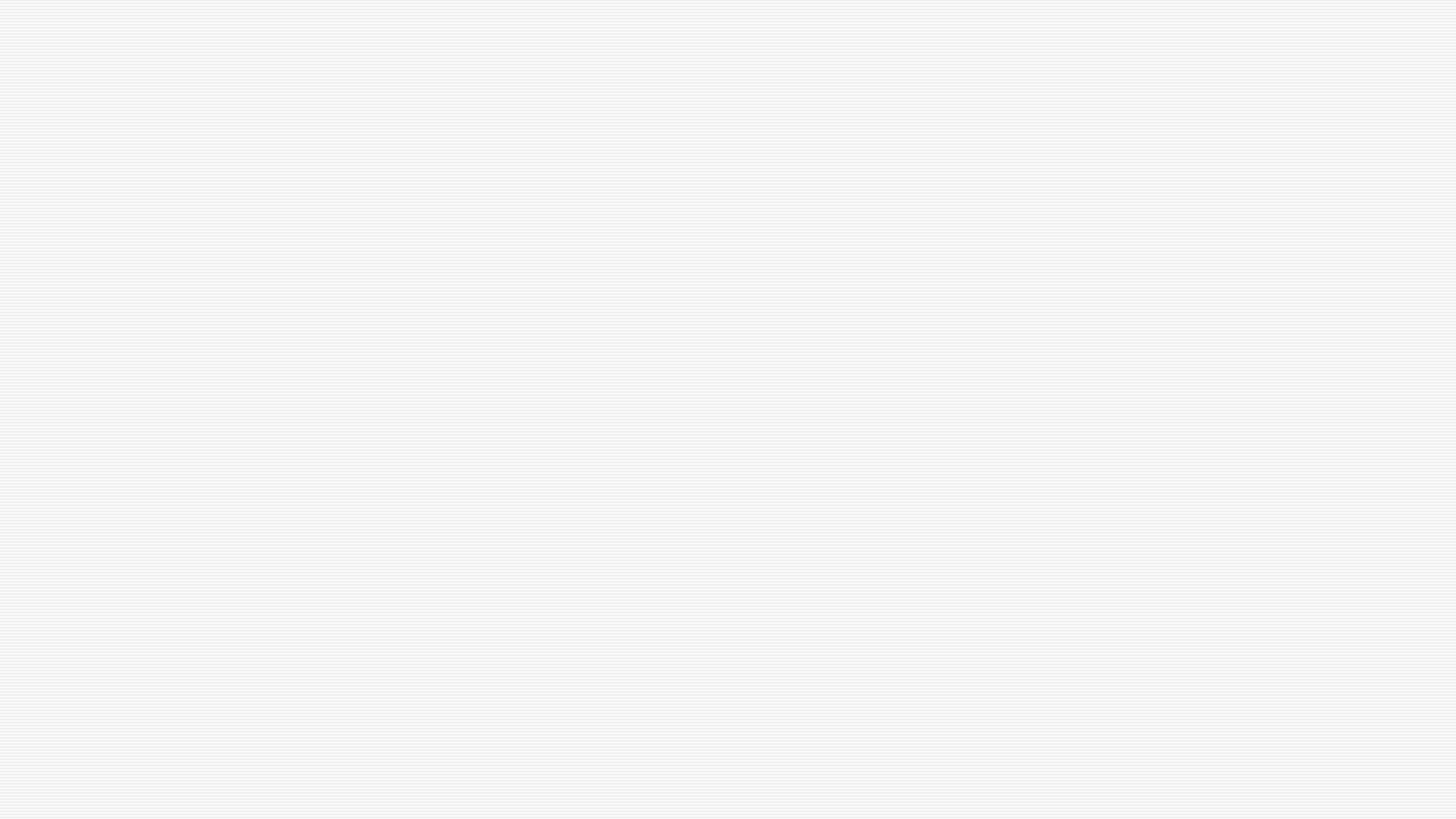 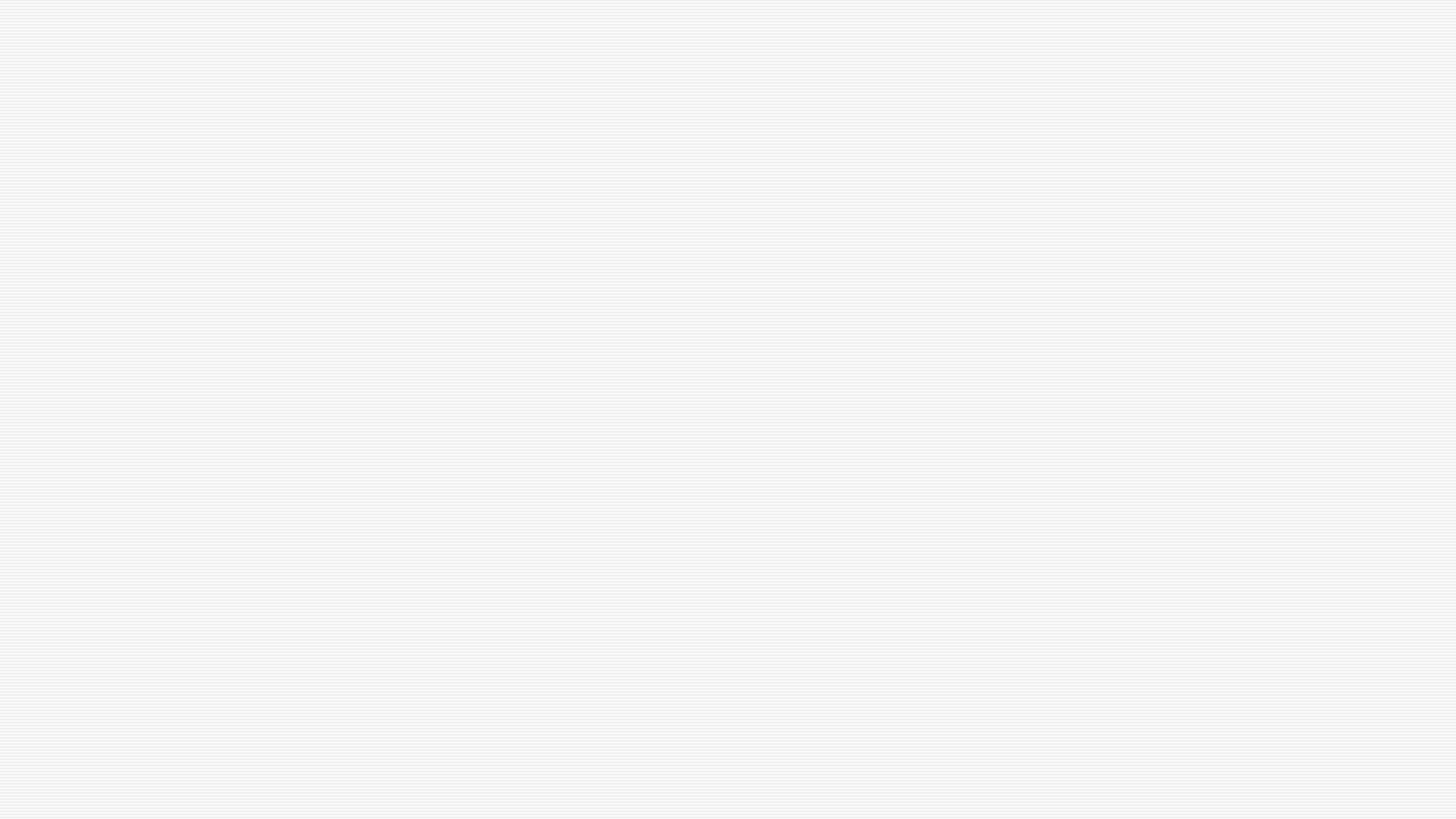 z
2. Justice des dieux, justice des hommes
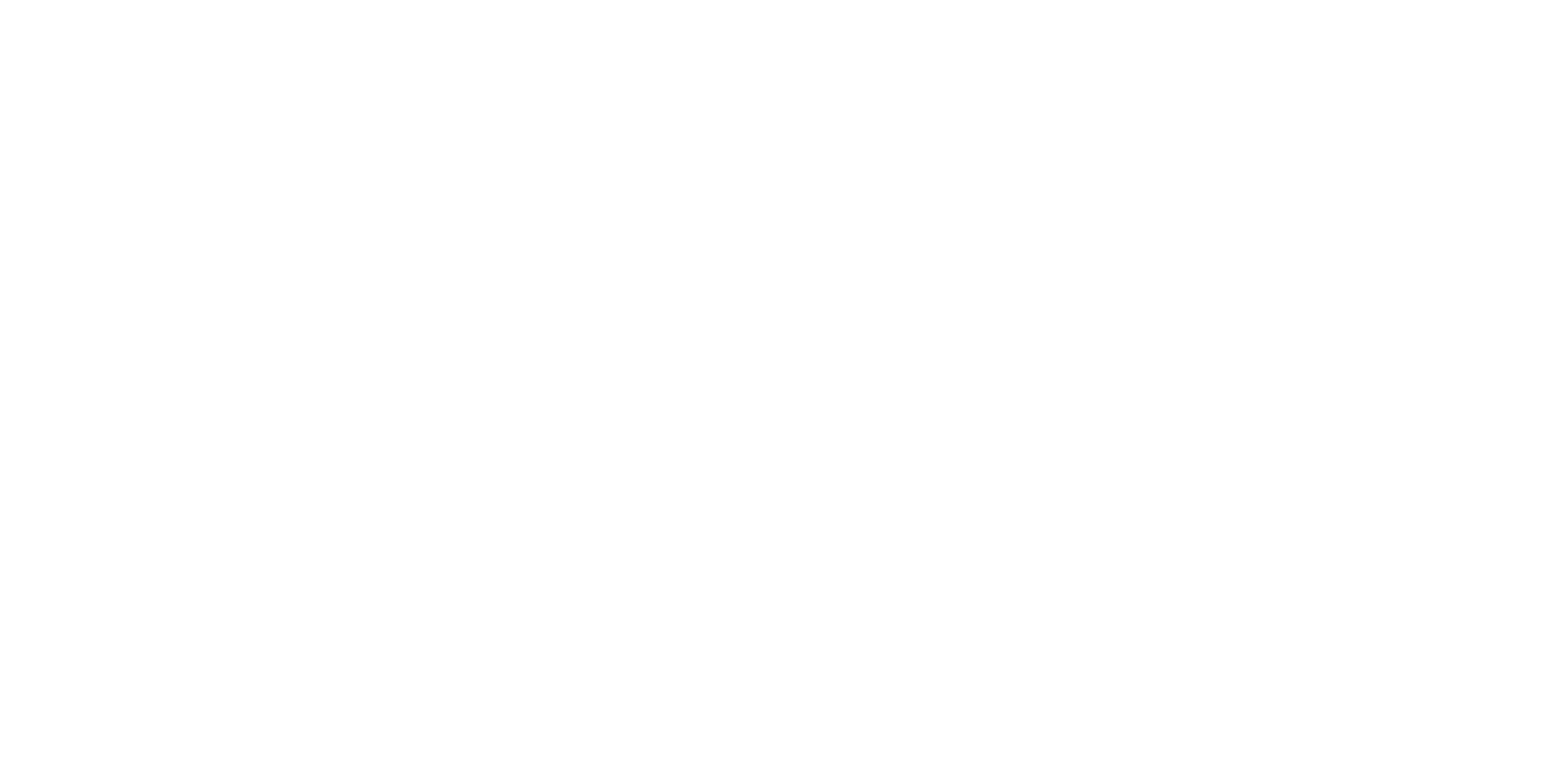 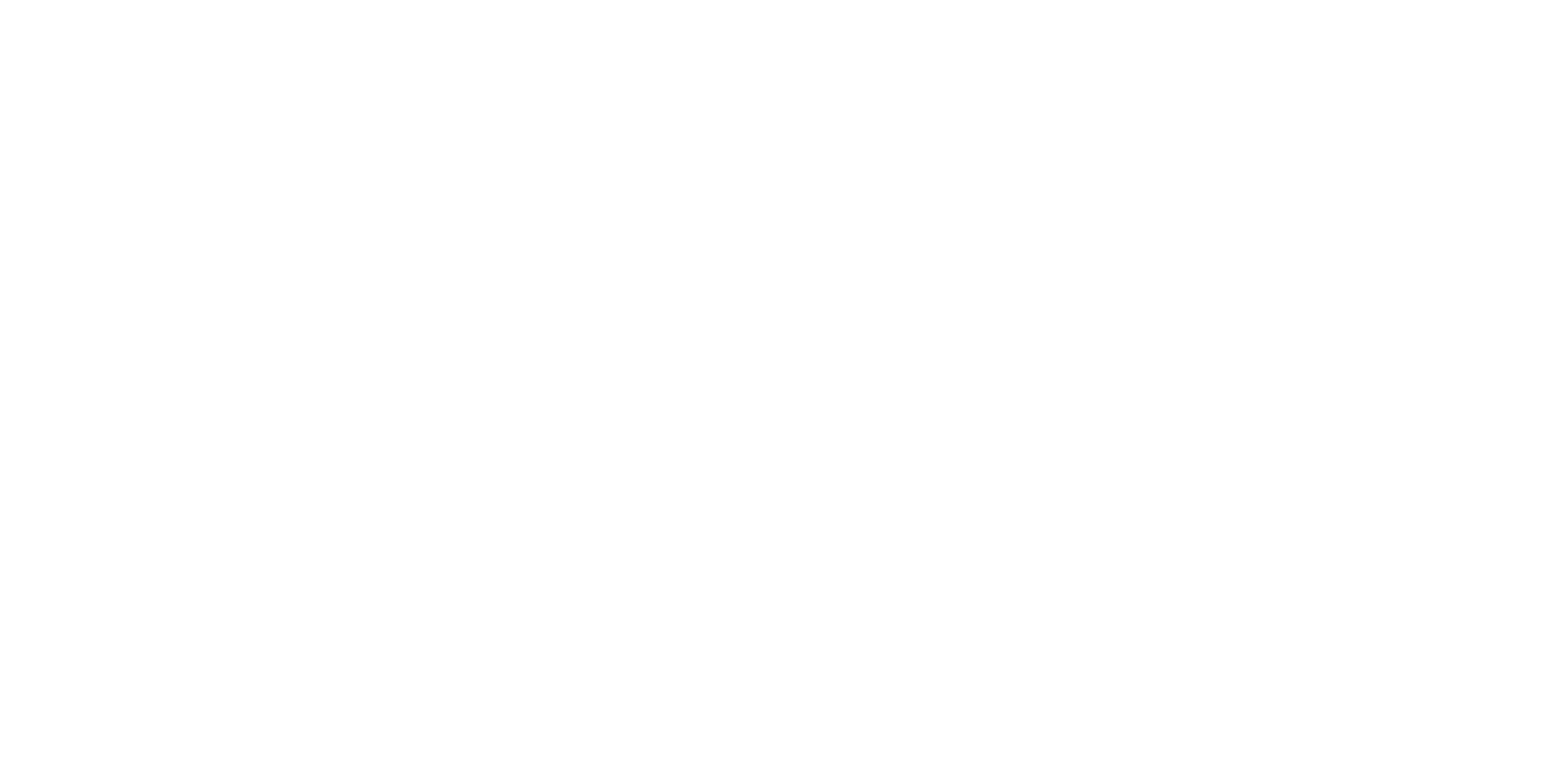 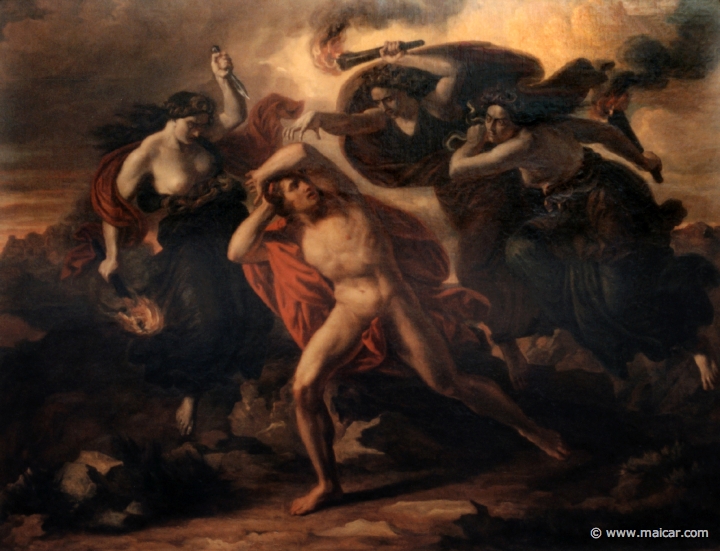 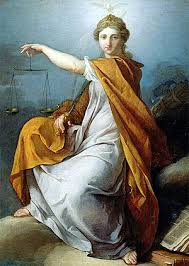 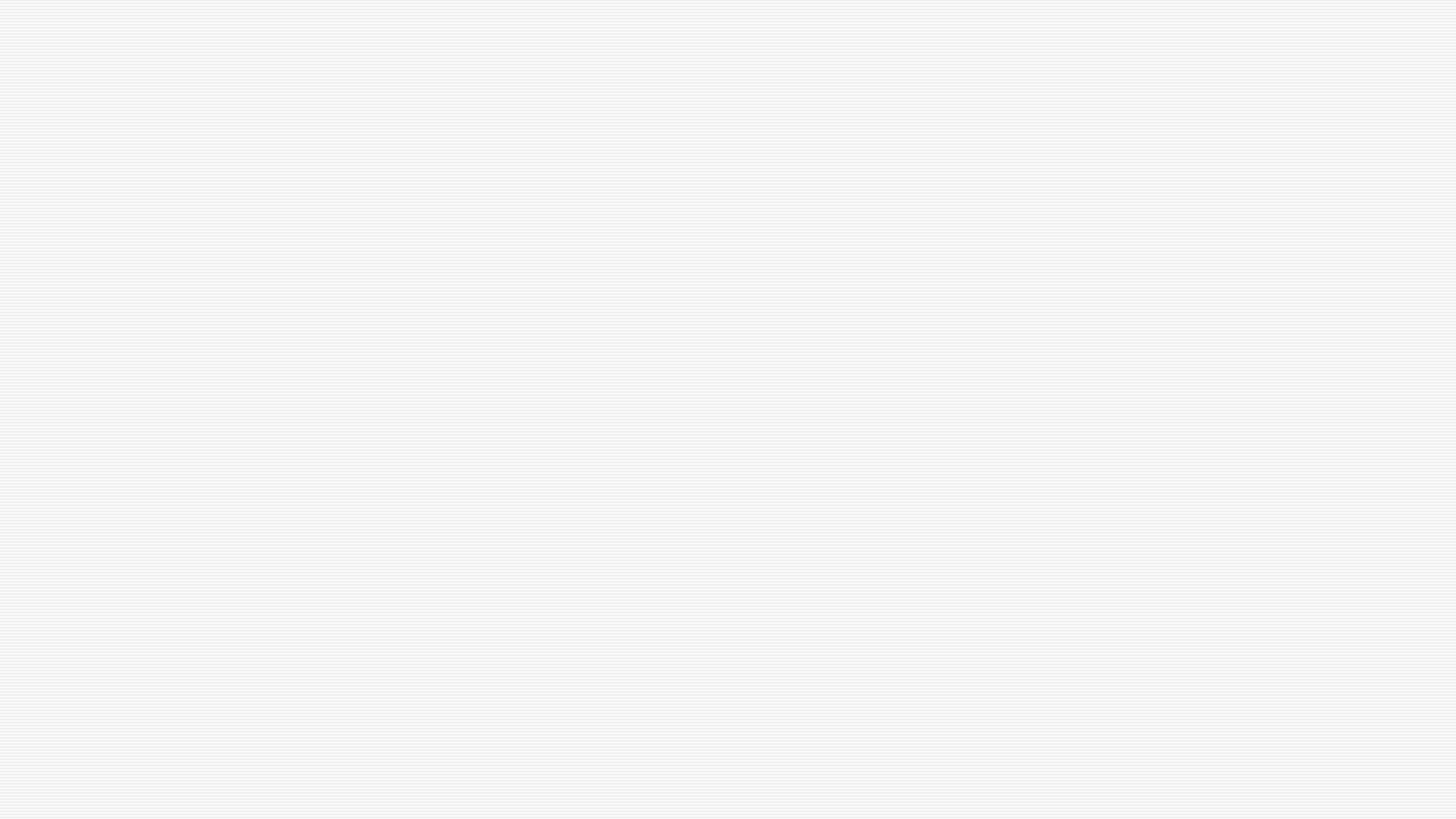 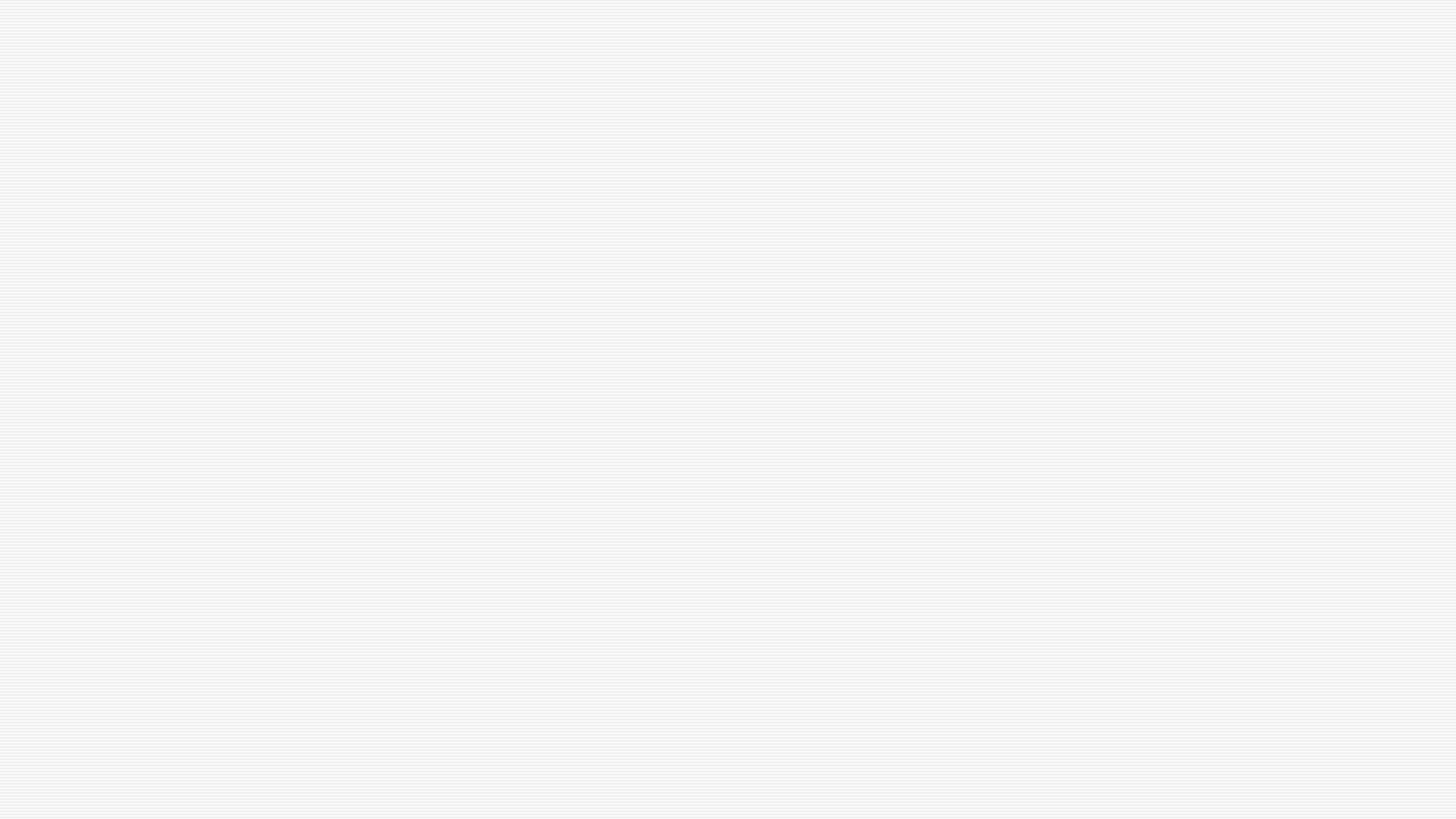 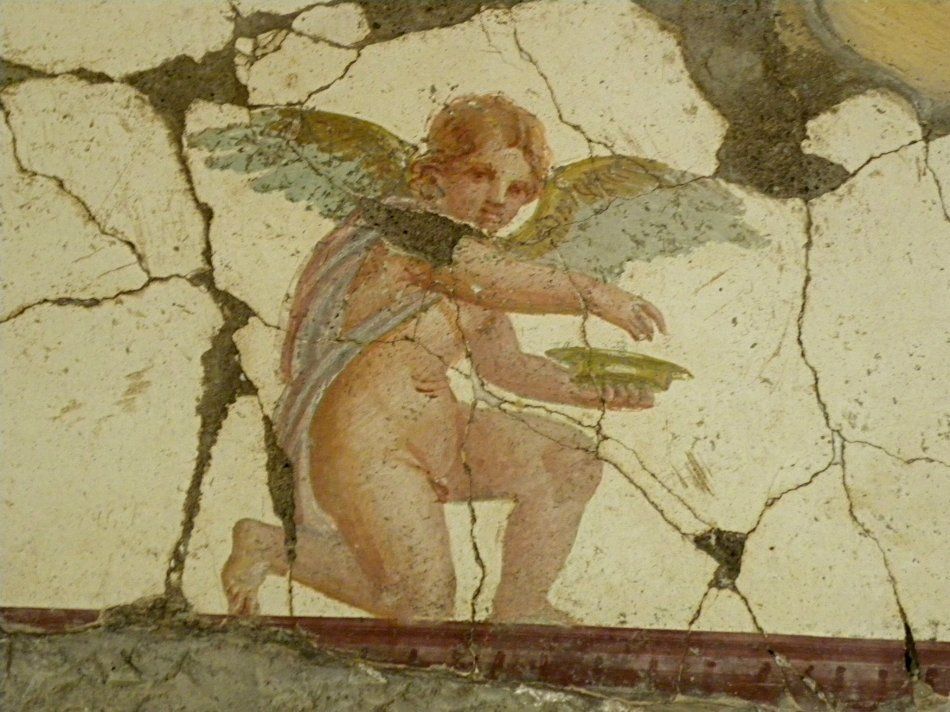 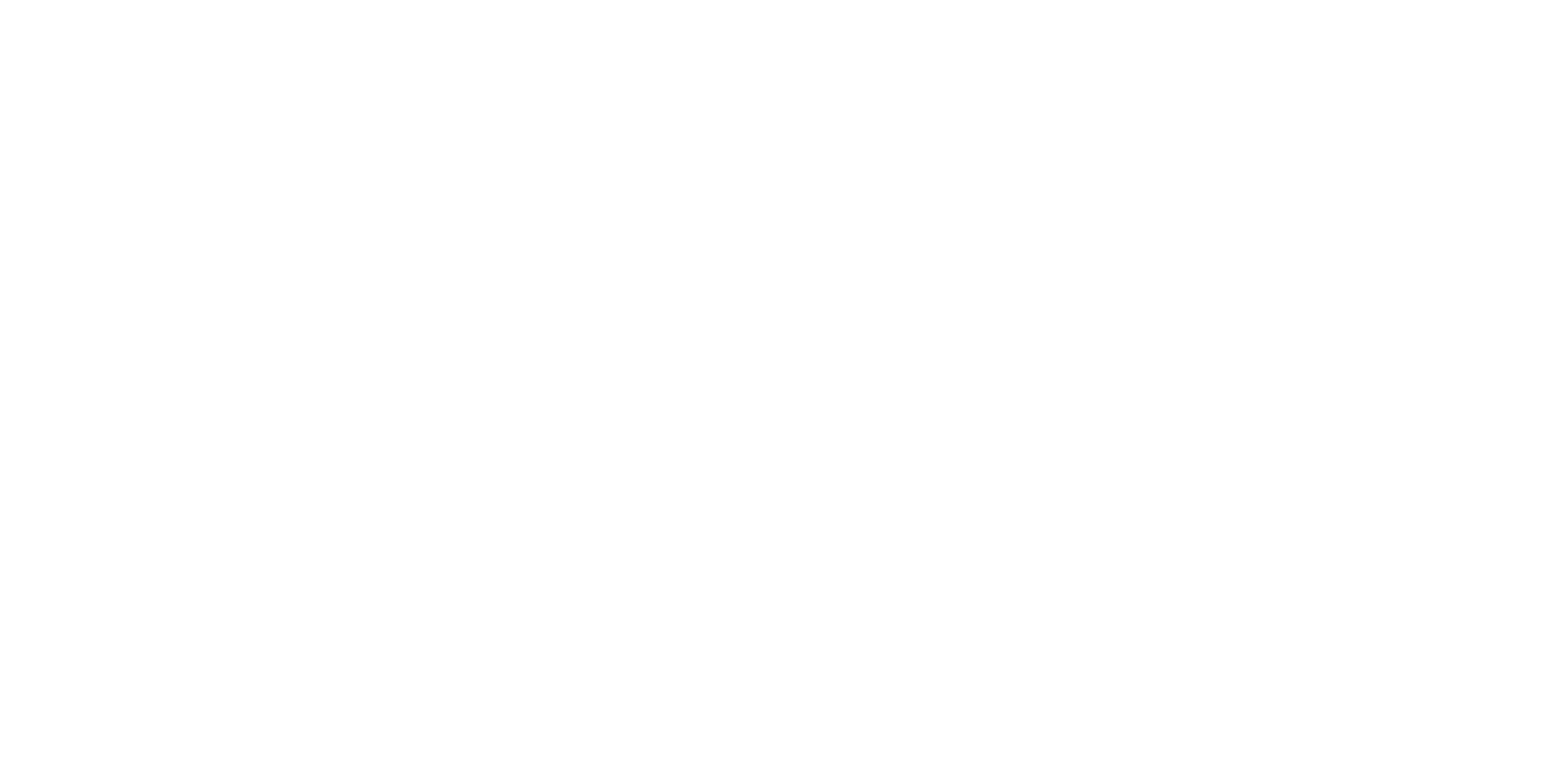 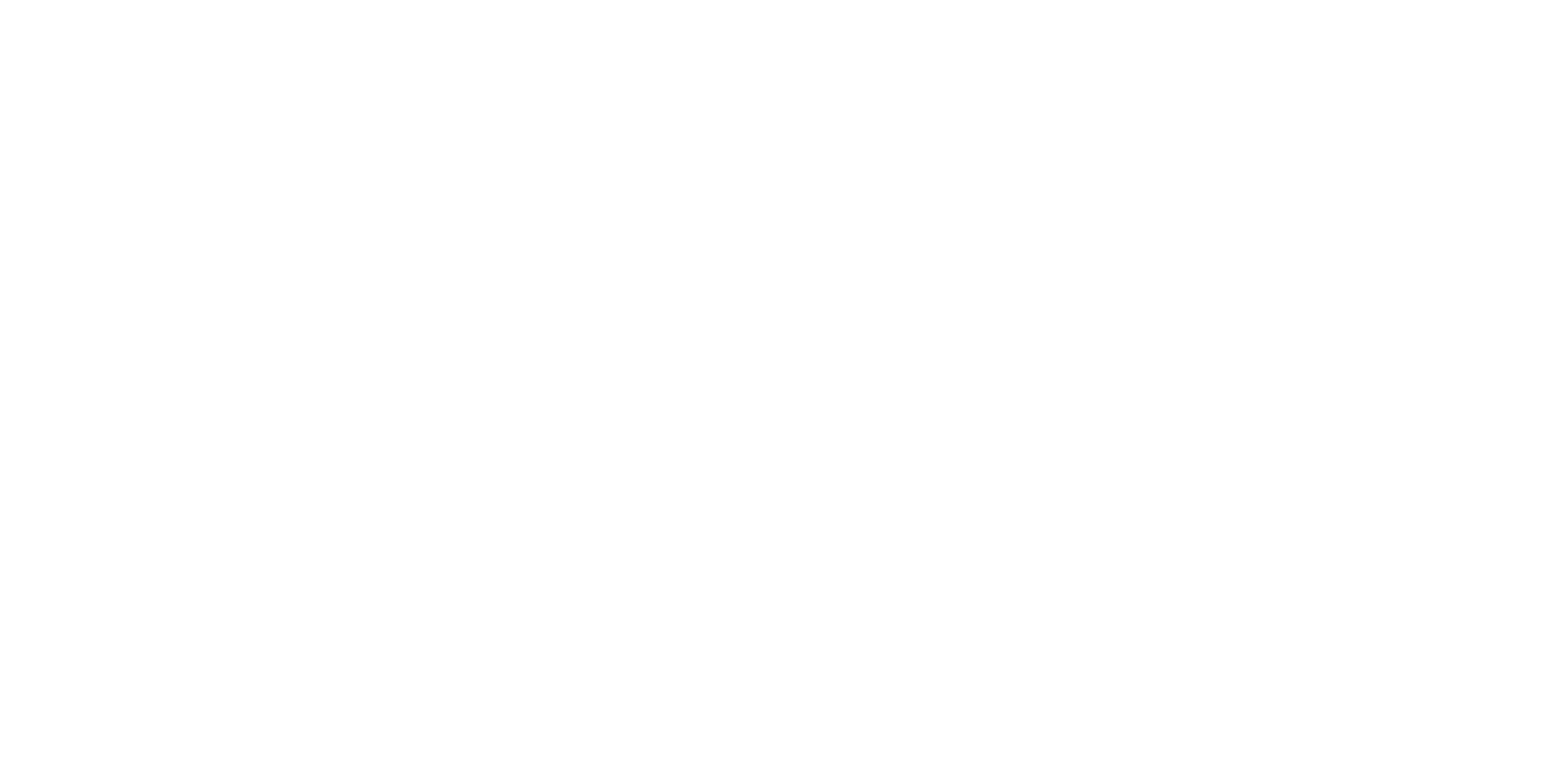 z
3. Amour, amours
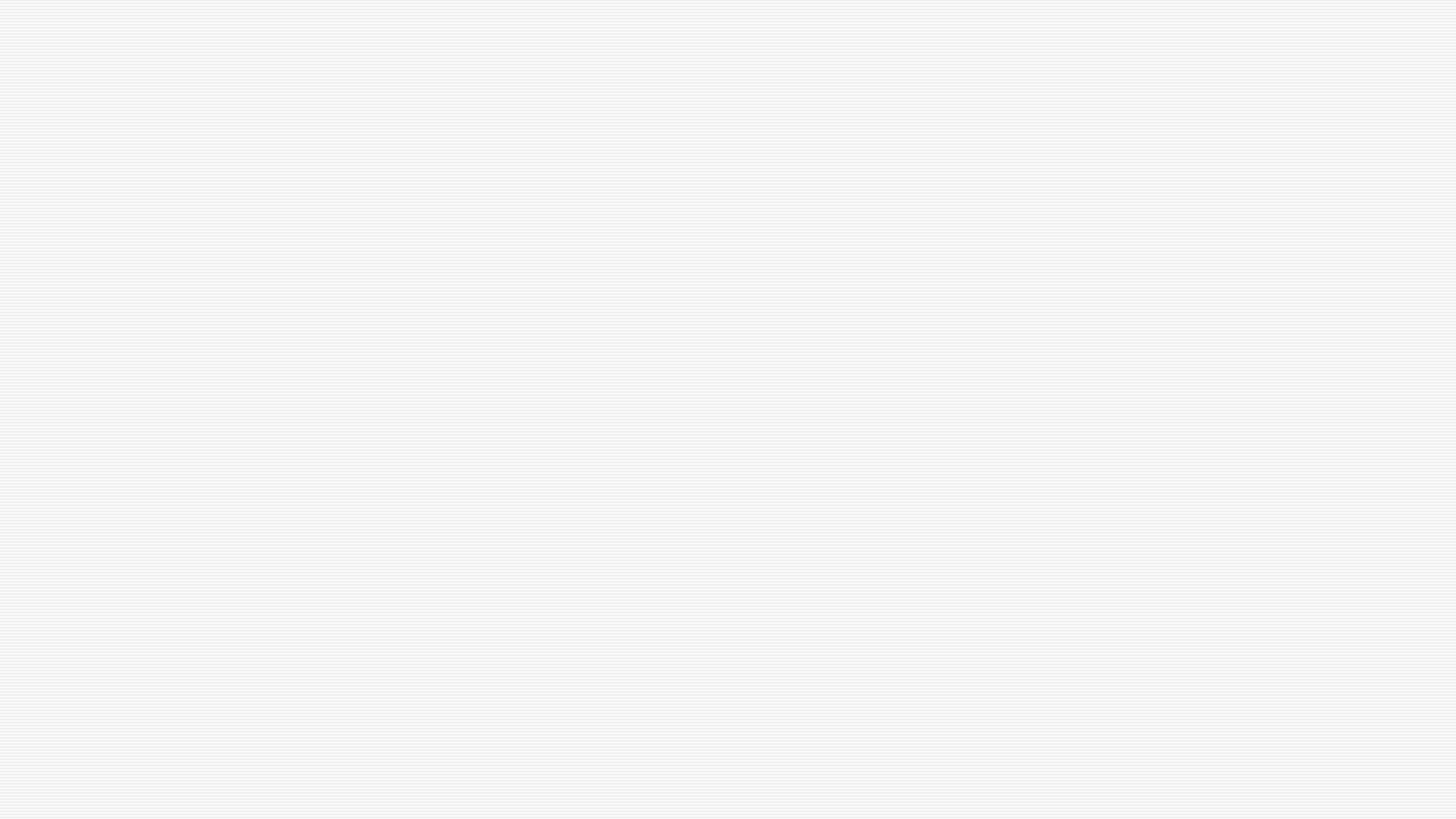 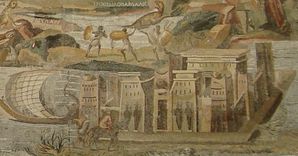 4.La méditerranée : conflits, influences, échanges
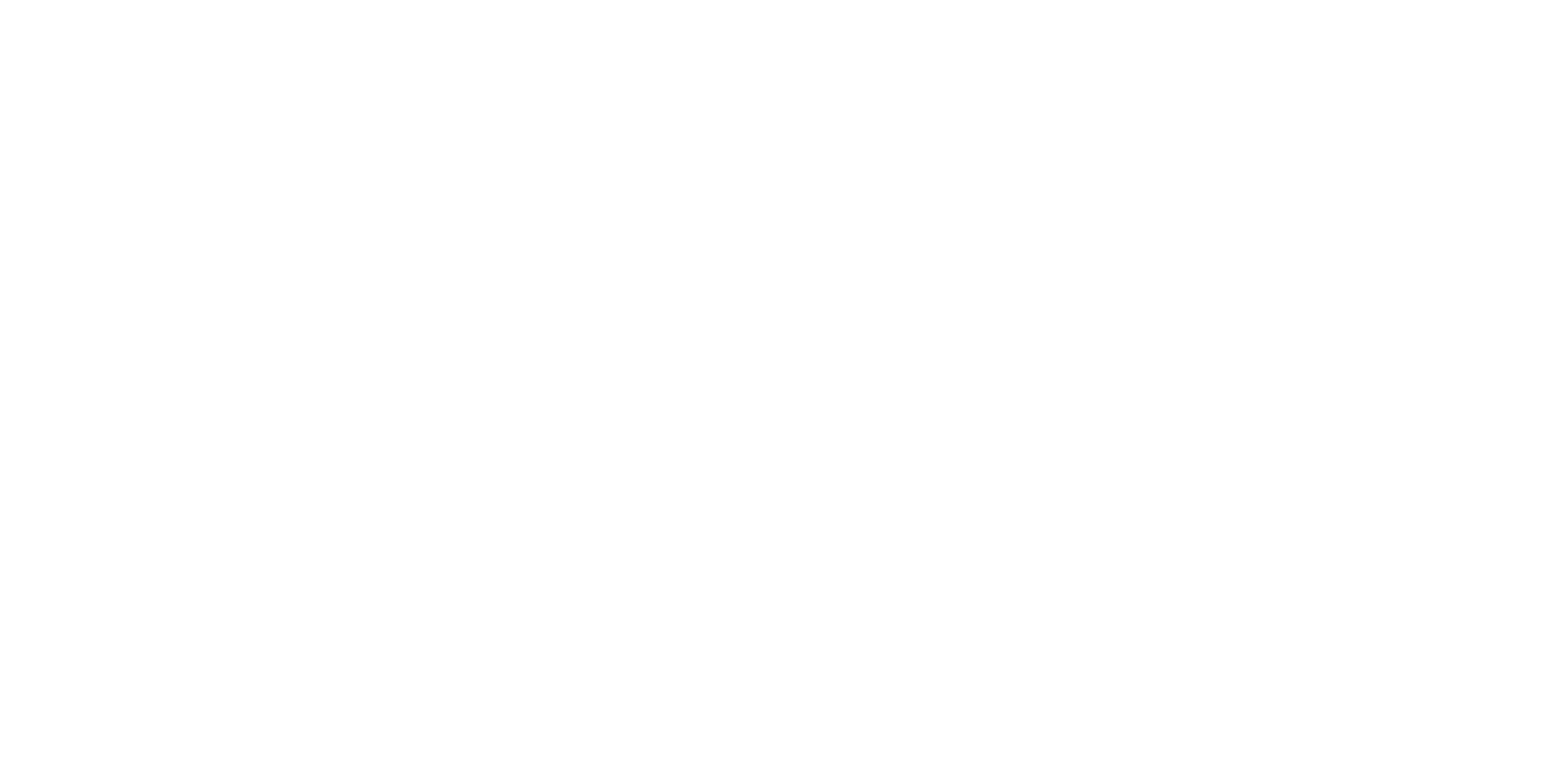 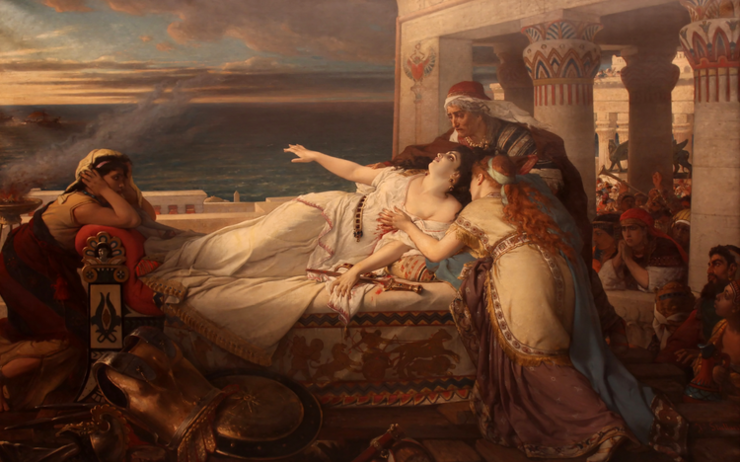 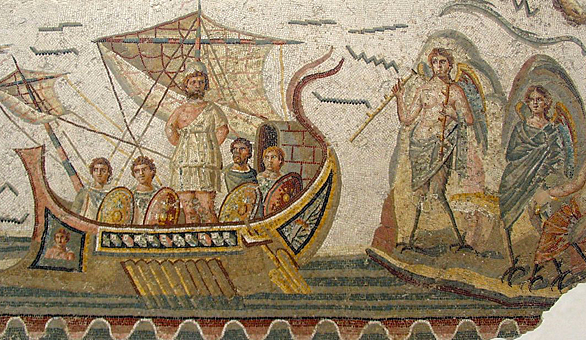 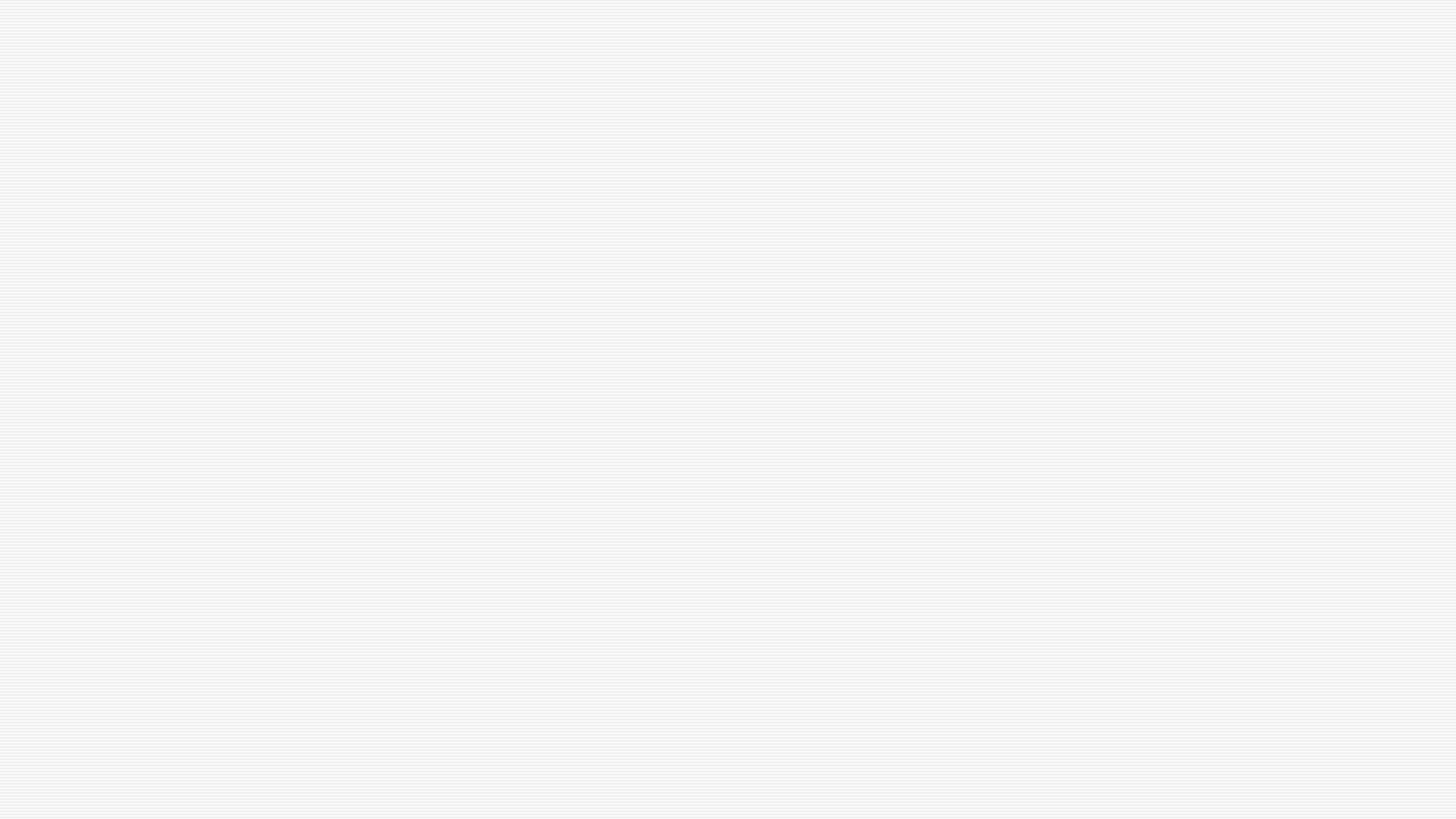 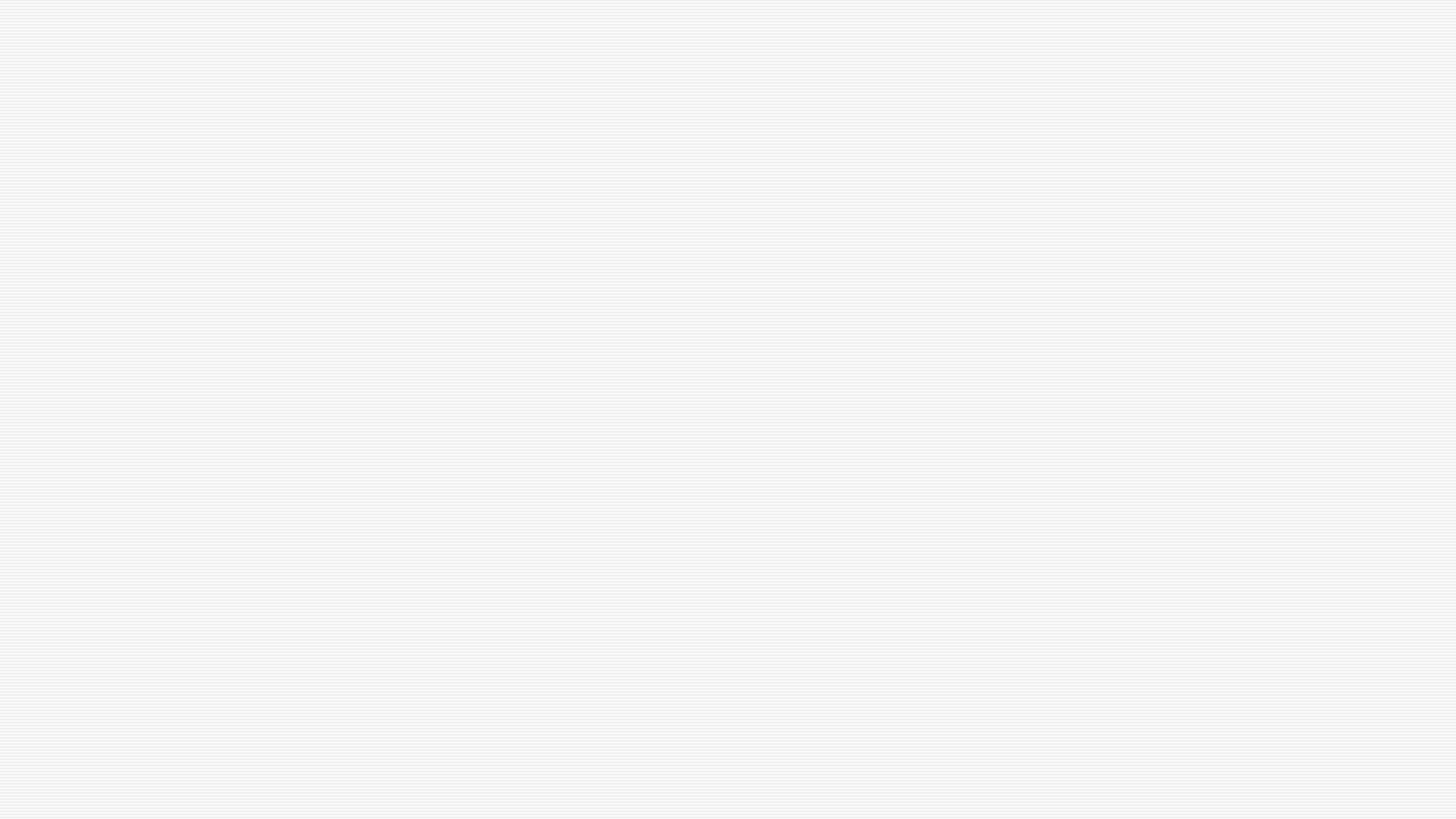 z
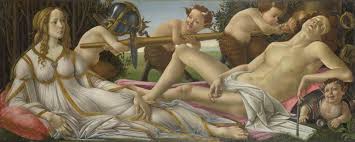 Une spécialité qui relie l’Antiquité et le monde contemporain
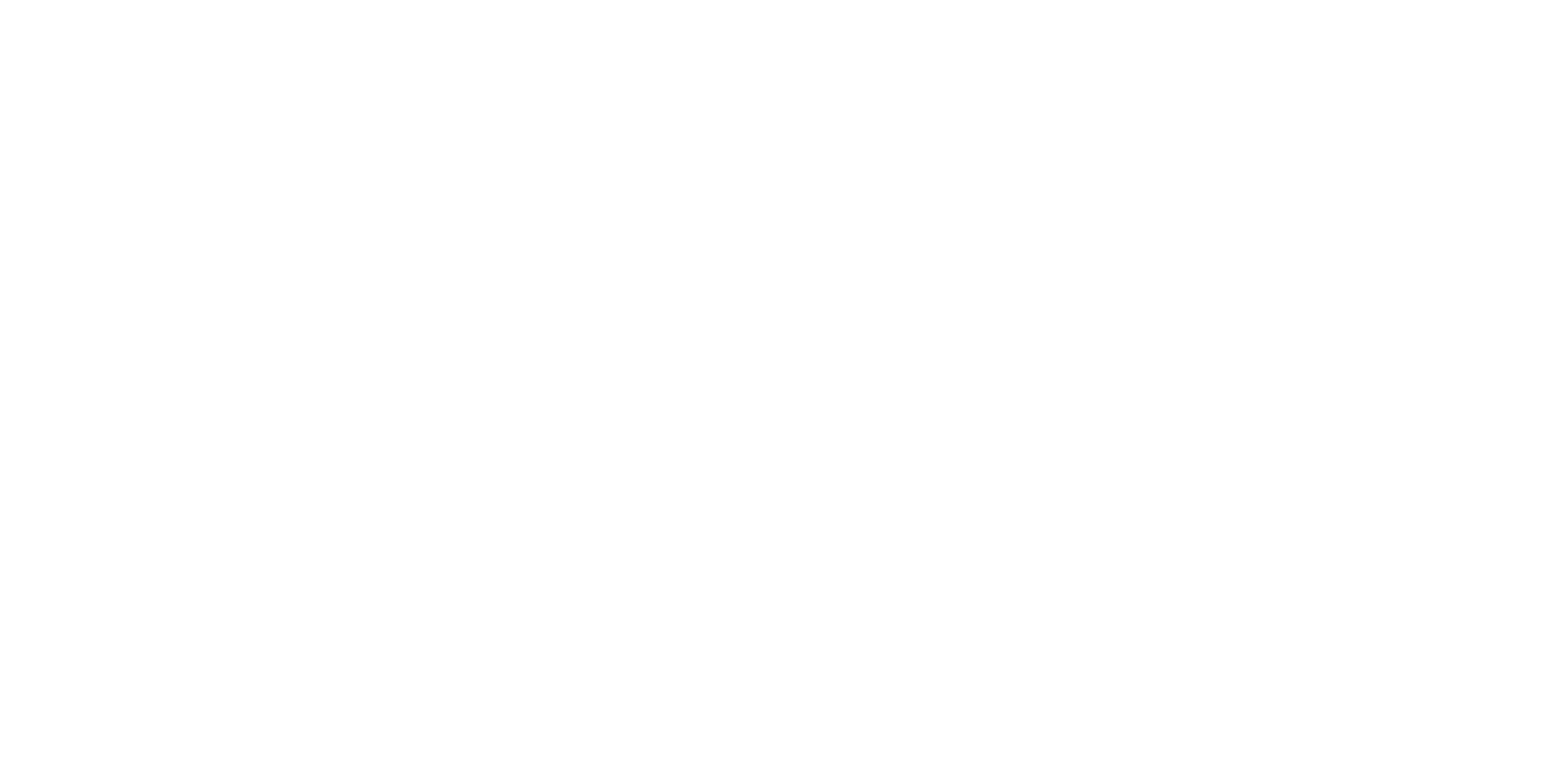 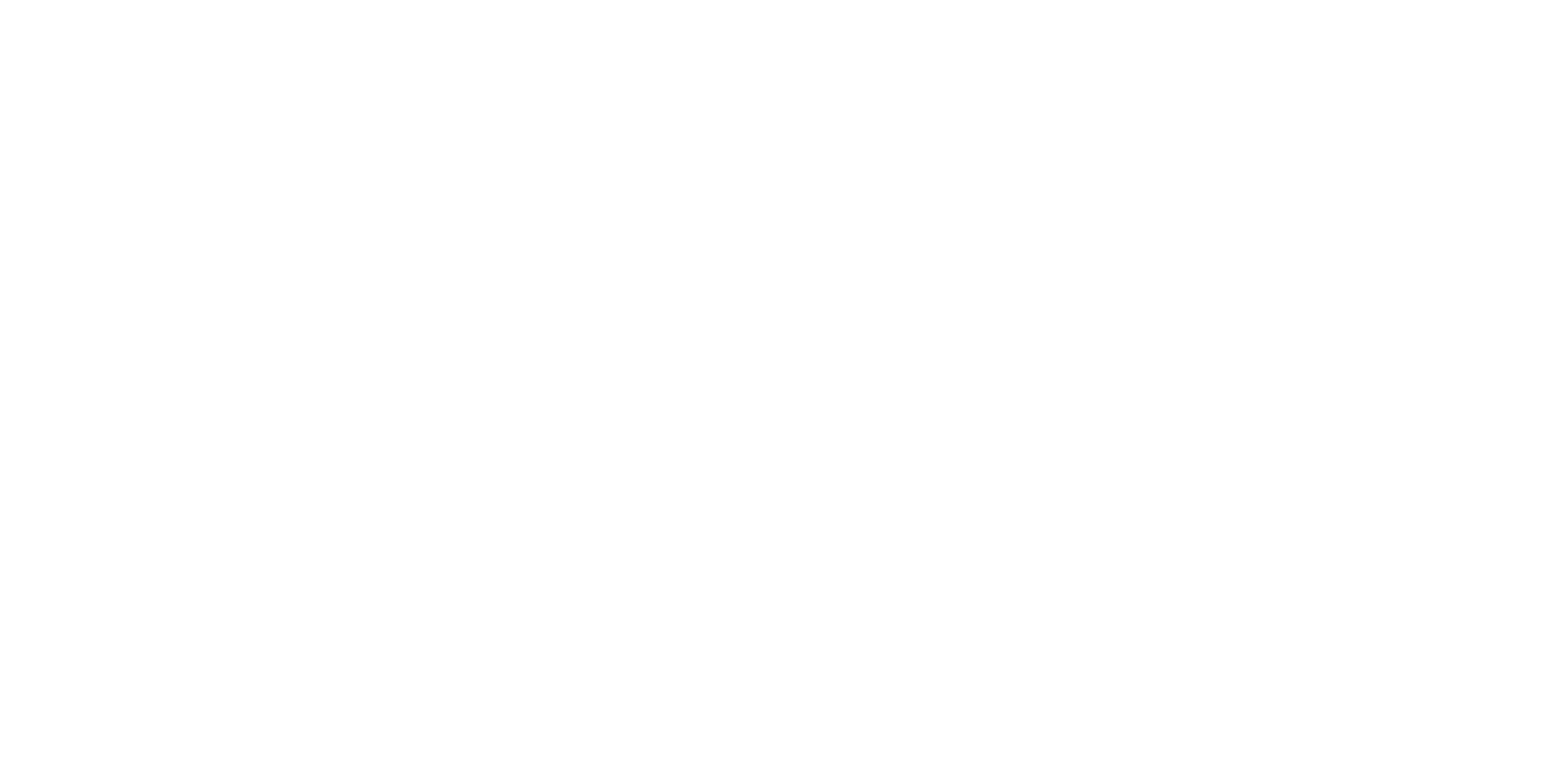 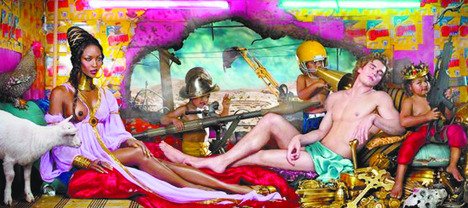 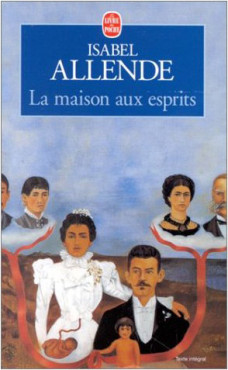 En terminale…
Deux œuvres au programme :
Les Métamorphoses (livres 1 à 3) d’Apulée ;
La Maison aux esprits (chapitres 1 à 4) d’Isabel Allende.
L’homme, le monde, le destin. 
Croire, savoir, douter. 
Méditerranée : présence des mondes antiques.
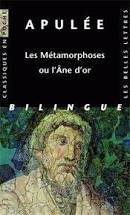